Розвивати дрібну моторику  рук у дітей можна в ігровій формі, використовуючи різноманітний нетрадиційний матеріал.  Мета цих ігор розвивати уяву, увагу, сенсорне сприйняття, тактильне сприйняття,  посидючість, зорово-моторну координацію, дрібну моторику пальців рук.,математичне мислення (вчиться класифікувати, розрізняти предмети за розміром, рахувати),емоційний і творчий розвиток.
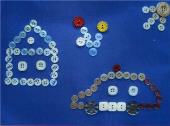 Ігри з ґудзиками
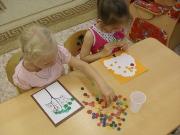 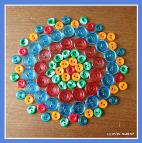 Ґудзиковий масаж.
Картини із ґудзиків за зразком дорослого і за власною уявою.
Гудзичні дерева для розвитку моторики, вивчення кольорів,   пір року.
 Ґудзик в якості машинки, котра рухається по доріжках.
Запам'ятай і повтори .
Ґудзикові візерунки.
Шнурівки
Залатай малюнок ґудзиками відповідного кольору
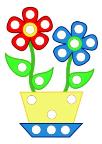 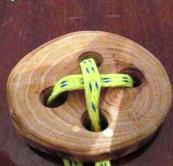 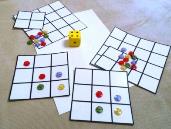 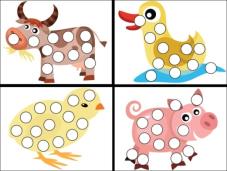 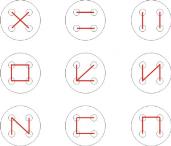 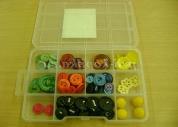 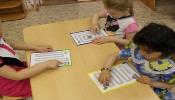 Ігри з прищіпками
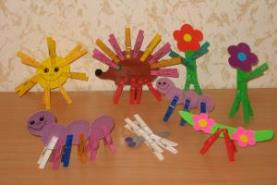 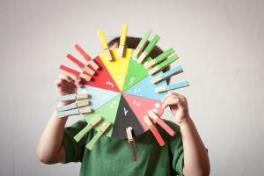 Звук і колір
Різнокольорові прищіпки
Кольорові краплини
Маленький аптекар
Прищіпки в кошику
Постав наголос
 Кольорові коробки
 Збудуємо парканчики
Кольоровий круг
 Допоможемо мамі
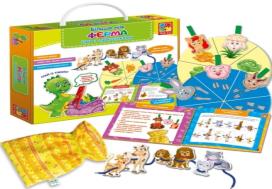 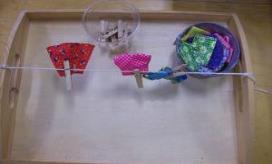 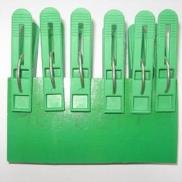 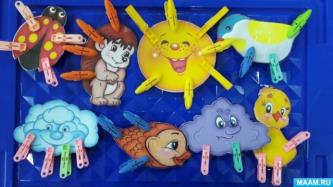 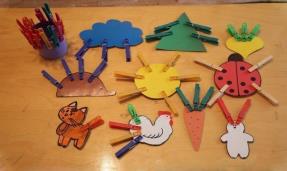 Ігри з макаронами
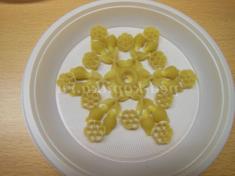 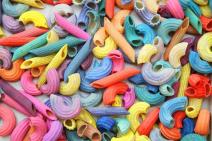 Найди іграшки
Зроби буси для любої бабусі
Злови змійку
Нагодуй ляльку
Виклади візерунок
Макаронні картини
Виростимо казкове дерево
Вилікуй букву
Побудуй будинок
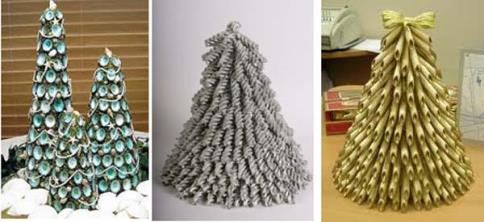 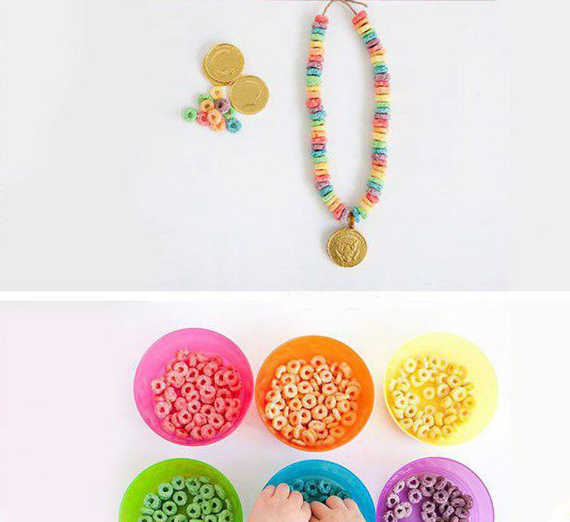 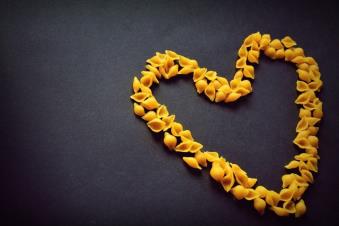 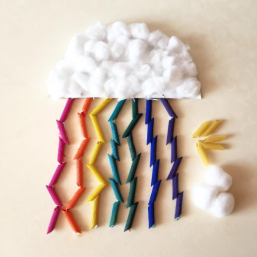 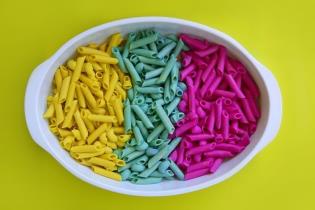 Ігри з крупами
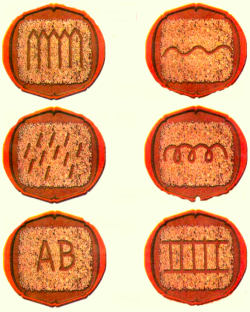 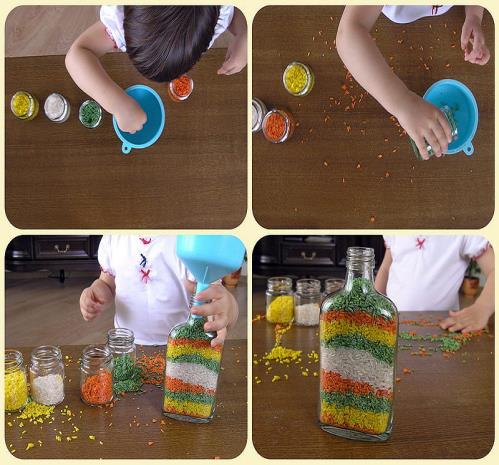 Шукаємо скарб
Пересипаємо крупу
Сортуємо крупу
Парні мішечки
Дивовижні малюнки з манки
Незвичайні аплікації
Створюємо візерунки
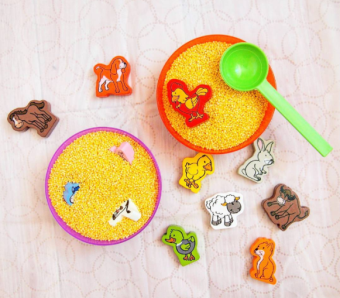 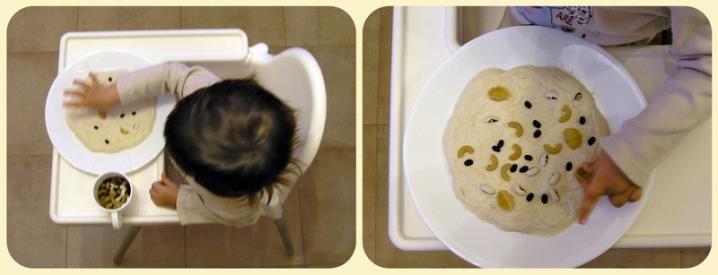 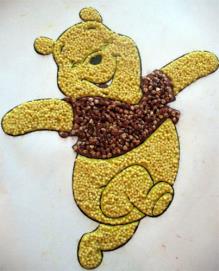 Ігри з кришечками
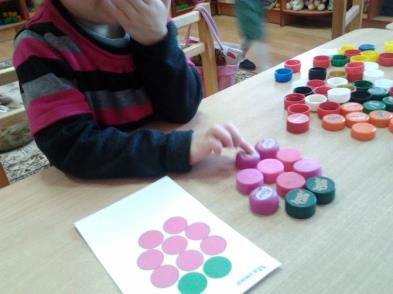 «Побудуй за зразком» 
 «Овочі та фрукти» 
« Різнобарвний килим »
 «Великий – маленький »
 «Склади Візерунок». 
«Знайди предмети такого ж кольору»
 « Веселий потяг »
 «Де помилилася Білосніжка?»
«Машинки їдуть по домівках»
 «На ремонт»
 «Розсели по домівках»
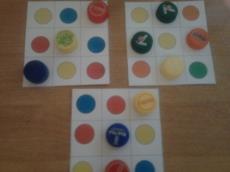 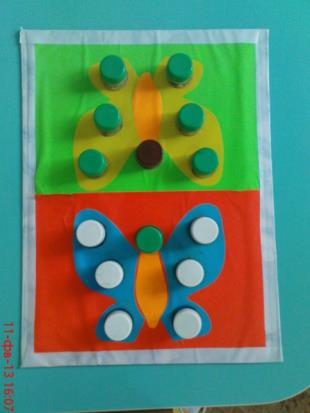 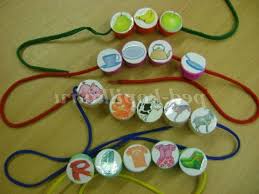 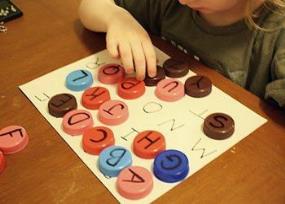 Ігри з шишками, каштанами та жолудями
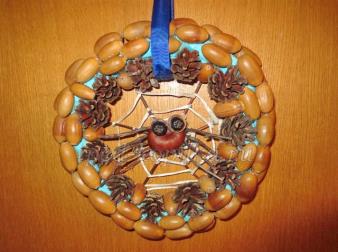 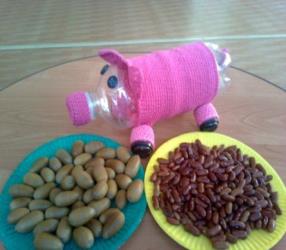 1. Масаж кисті рук шишками, горіхами, жолудями.
2. Позбираємо каштани.
3.Покатаєм колобок.
4. Дощові краплинки
5. “Що ти відчув?”
6. "Незвичайний малюнок". 
7. «ВІДГАДАЙ: ХТО Я»
8. «ЧИМ БАГАТА ХАТА»
9. «ЧАРІВНА СКРИНЬКА»
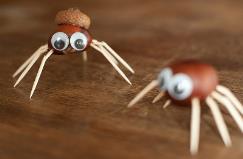 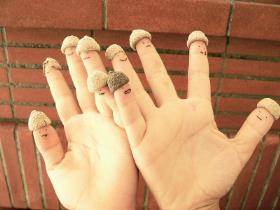 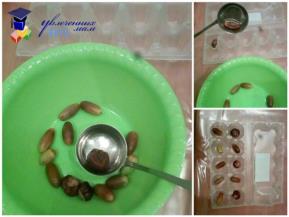 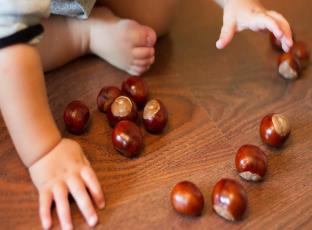